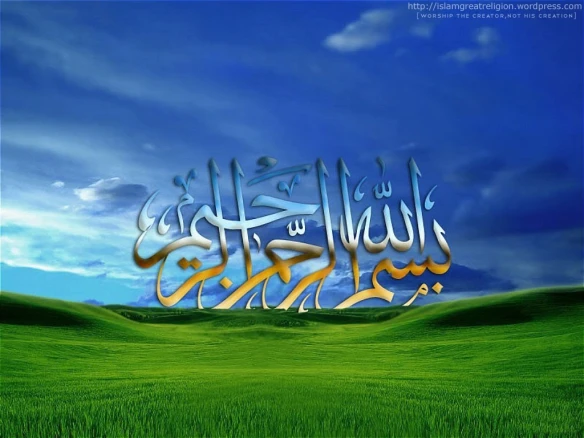 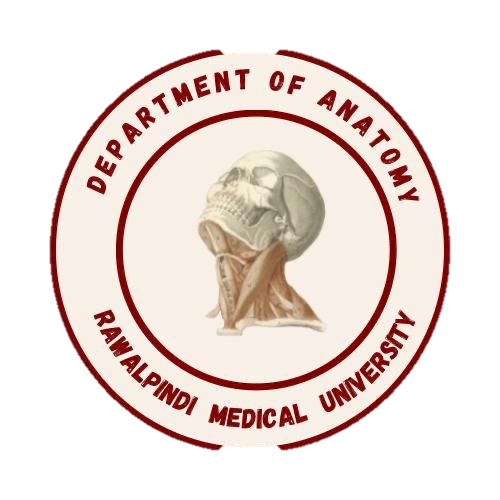 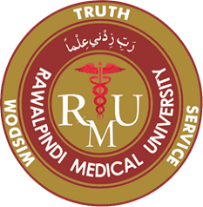 Foundation Module1st  Year MBBS(LGIS)Epithelial Tissue
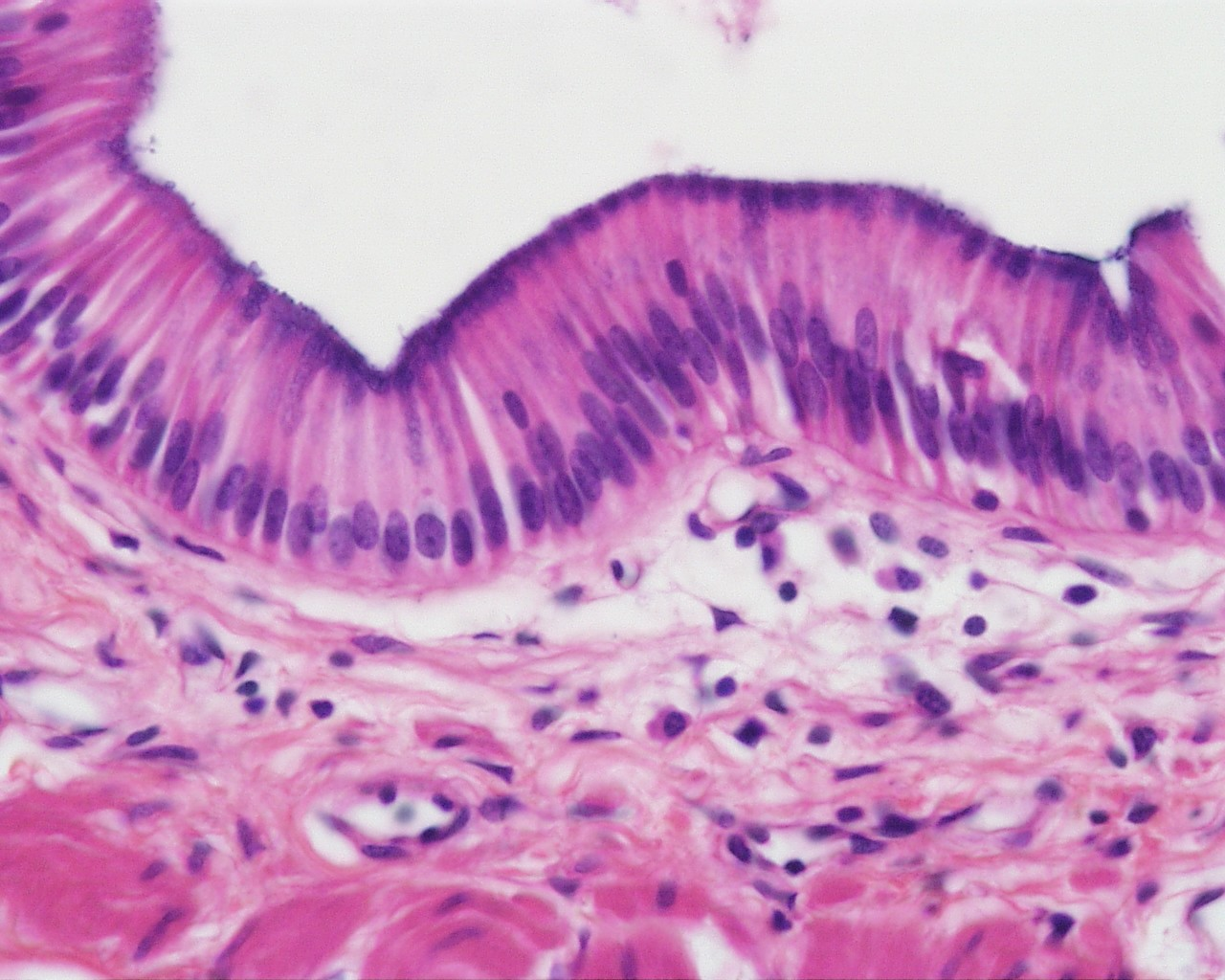 Presenter: Dr. Mohtasham Hina							Date: 23-01-25
(Associate Professor)
Vision; The Dream/Tomorrow
Motto
To impart evidence based research oriented medical education
To provide best possible patient care
To inculcate the values of mutual respect and ethical practice of medicine
ore concept
Professor Umar Model of Integrated Lecture
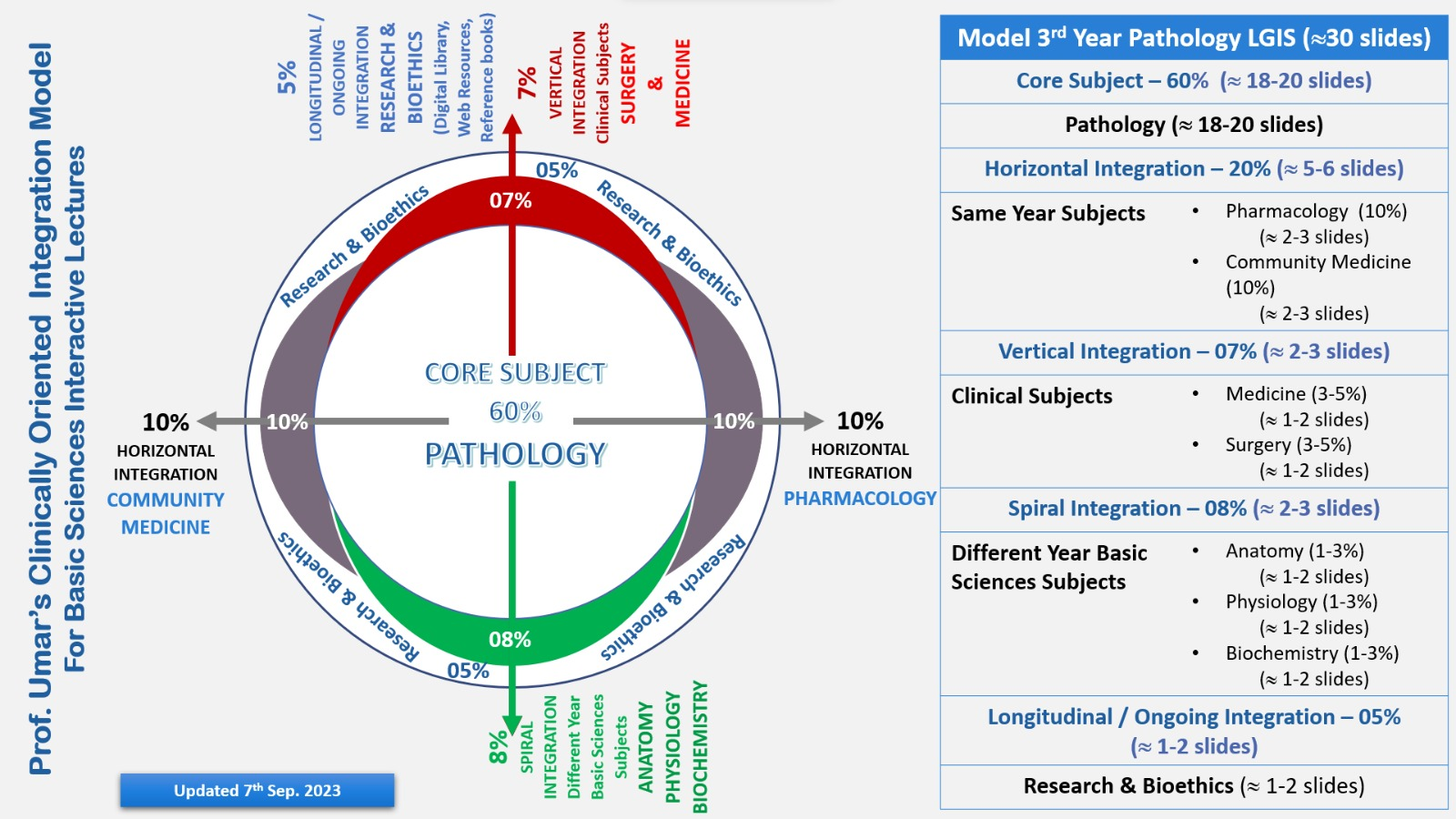 4
Learning Objectives
At the end of lecture 1st year students should be able to
Define epithelium
Classify epithelium
Explain histological structure of simple and stratified epithelium
Location and functions of epithelia
 correlate clinical aspects of epithelia
To understand bio-physiological aspect of different types of epithelia
Read a research article
Use digital library
Interactive Session
A 55-year-old male smoker with a 30-year history presents with chronic cough, occasional blood-streaked sputum, and hoarseness. Examination reveals scattered wheezes on auscultation. Chest X-ray shows a right upper lobe opacity. Bronchoscopy with biopsy confirms squamous metaplasia of the bronchial epithelium, a precursor lesion in chronic smokers due to persistent irritation and inflammation.
6
Core Knowledge
Basic Tissues Of Body
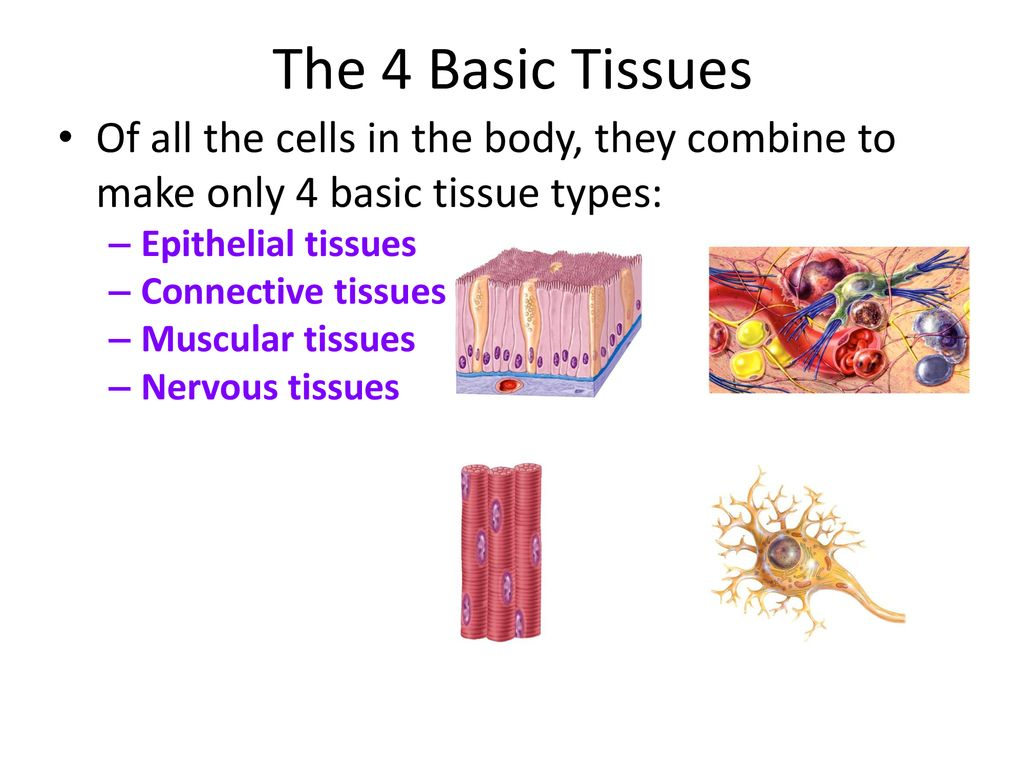 Core Knowledge
Epithelium
Definition
Collection of closely packed cells with very small amount of intercellular substance
Core Knowledge
Characteristic Features of Epithelial Cells
Specific shape
Nuclear shape corresponds to cell shape
Axis of nuclei
Basal lamina/ basement membrane
Indistinct cell boundaries
Rests on lamina propria
Papillae
Polarity
avascular
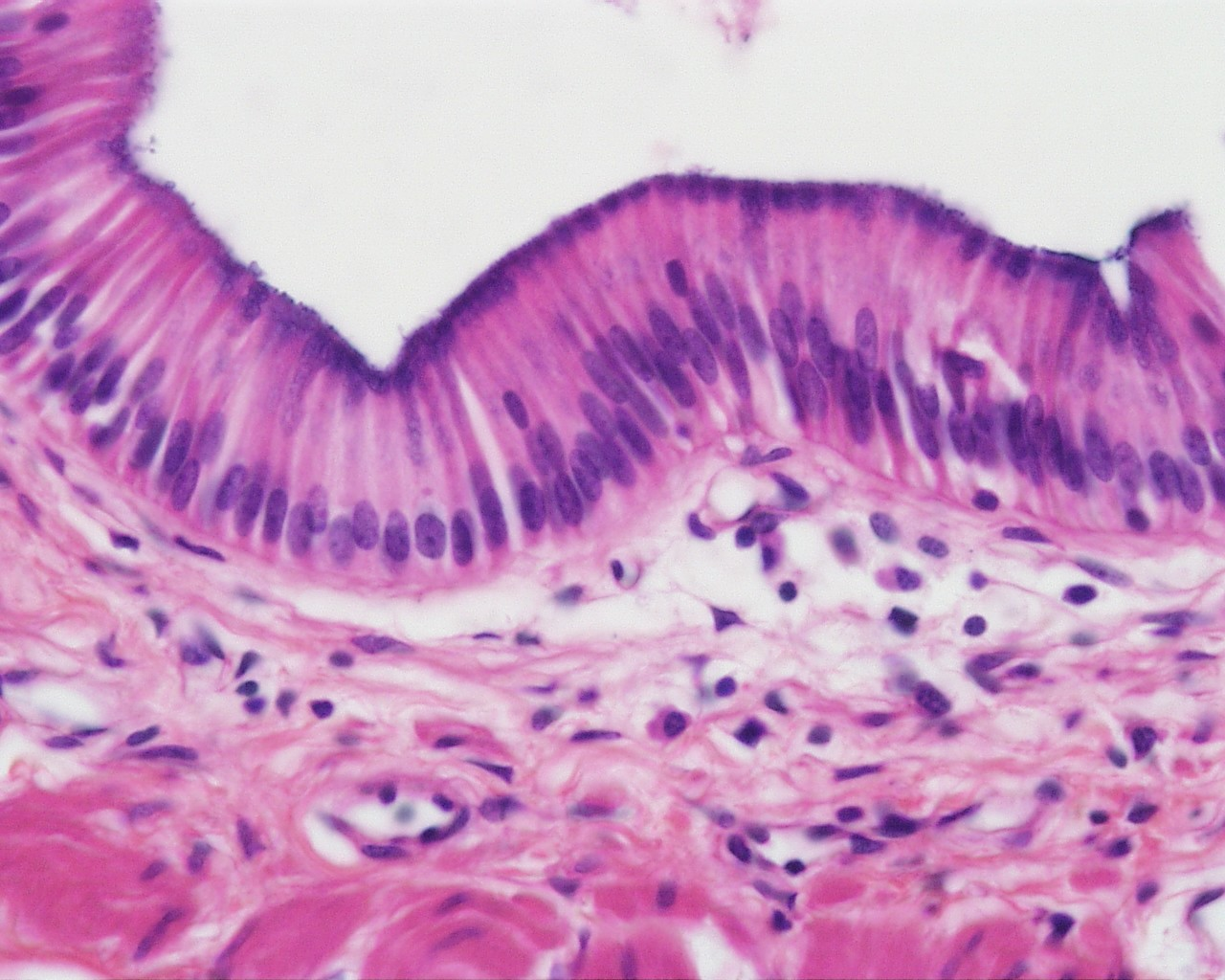 Core Knowledge
Cell Polarity
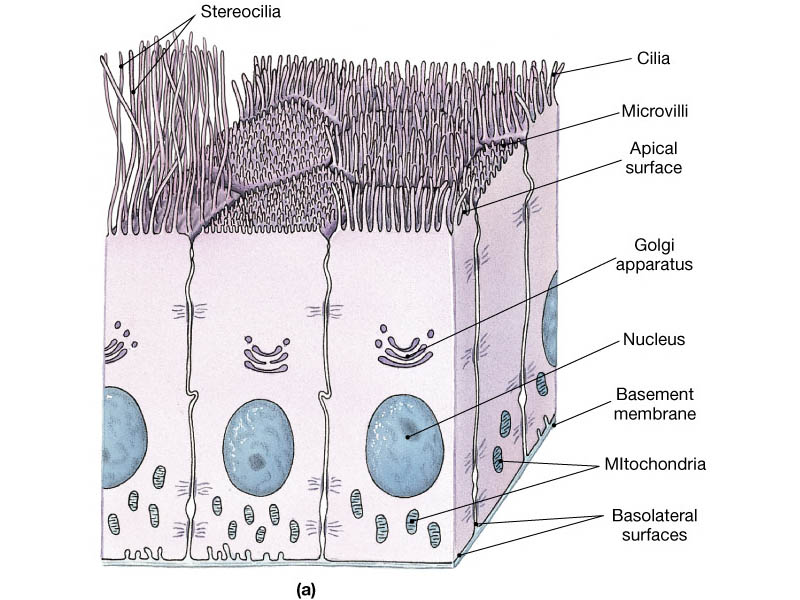 Apical domain
Microvilli
Sterocilia
cilia
Lateral domain
Junctional complexes
plica
Basal domain
Basement membrane
Cell-to-extracellular matrix junctions
Basal cell membrane infoldings
Core Knowledge
Plica
Core Knowledge
Basal Lamina (20-100nm)
Collagen
type IV collagen 
Laminins
Entactin 
Proteoglycans
Core Knowledge
Basement Membrane
Core Knowledge
Basal lamina
20-100nm
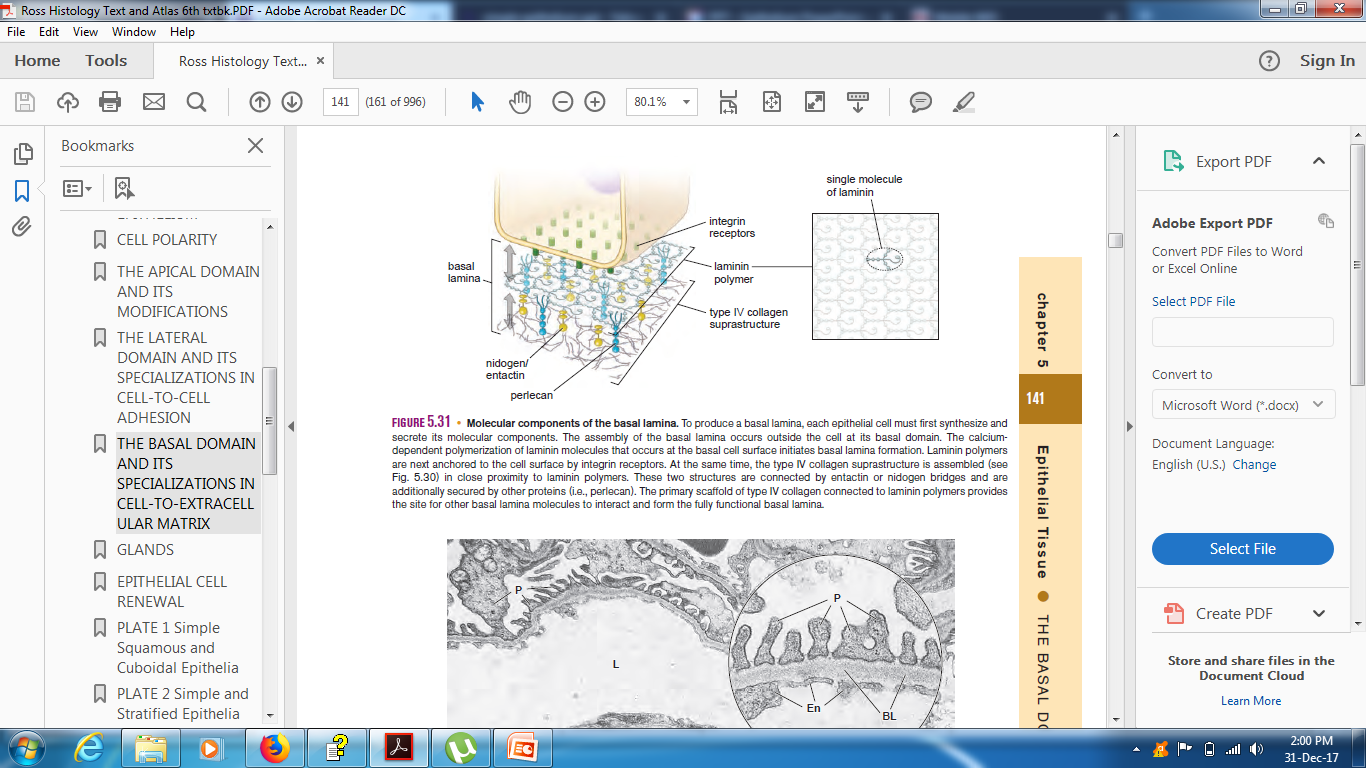 Lamina lucida: fibronectin, laminin receptors
Core Knowledge
Basement Membrane
Basal lamina          Reticular lamina          basement membrane
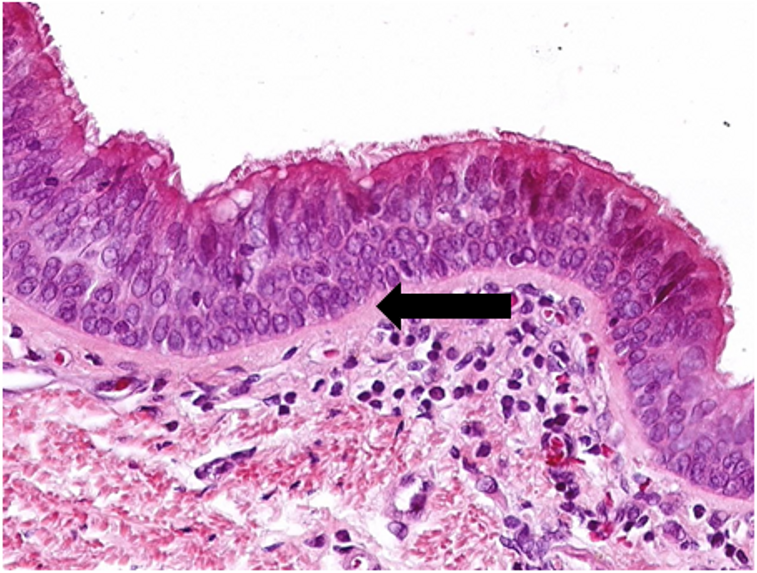 Core Knowledge
Basement Membrane
Core Knowledge
Basement Membrane
Functions
Structural attachment.
Compartmentalization.
Filtration.
Regulation and signaling
Core Knowledge
Types of Epithelia
Covering
Glandular
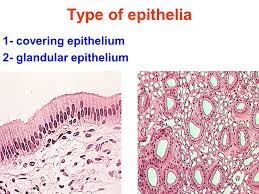 Core Knowledge
Covering Epithelia
Simple Epithelium
Stratified Epithelium
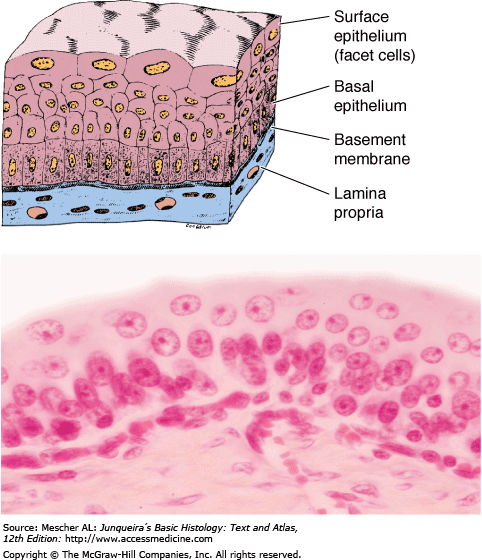 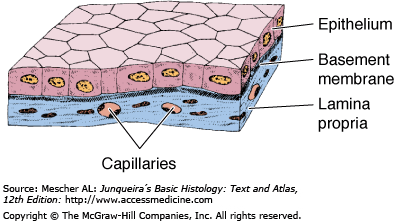 Core Knowledge
Simple Epithelia
Core Knowledge
Simple Squamous
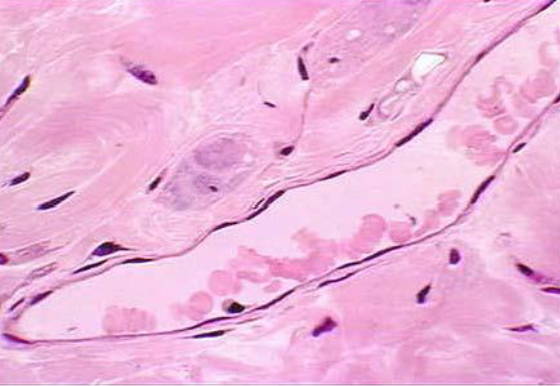 Core Knowledge
Simple Cuboidal
Core Knowledge
Simple Cuboidal Epithelium
Core Knowledge
Simple Columnar
Core Knowledge
Simple Columnar Epithelium
Core Knowledge
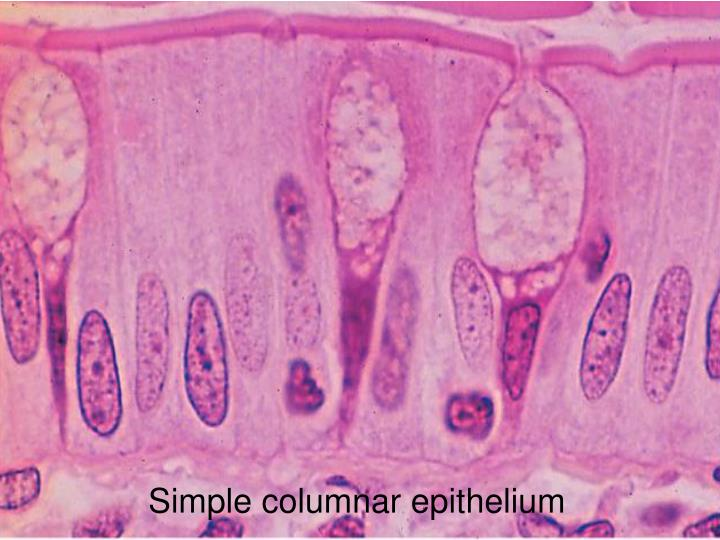 Core Knowledge
Pseudostratified Columnar
Core Knowledge
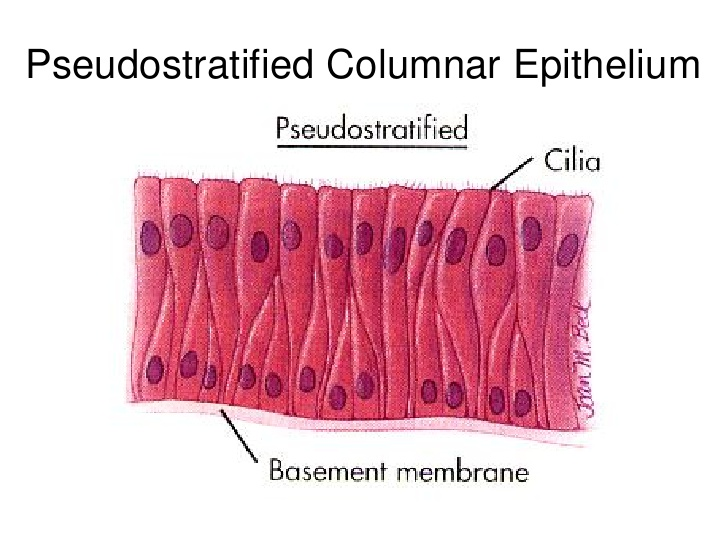 Core Knowledge
Core Knowledge
Stratified Epithelium
Core Knowledge
Stratified Squamous
Core Knowledge
Stratified Squamous Epithelium
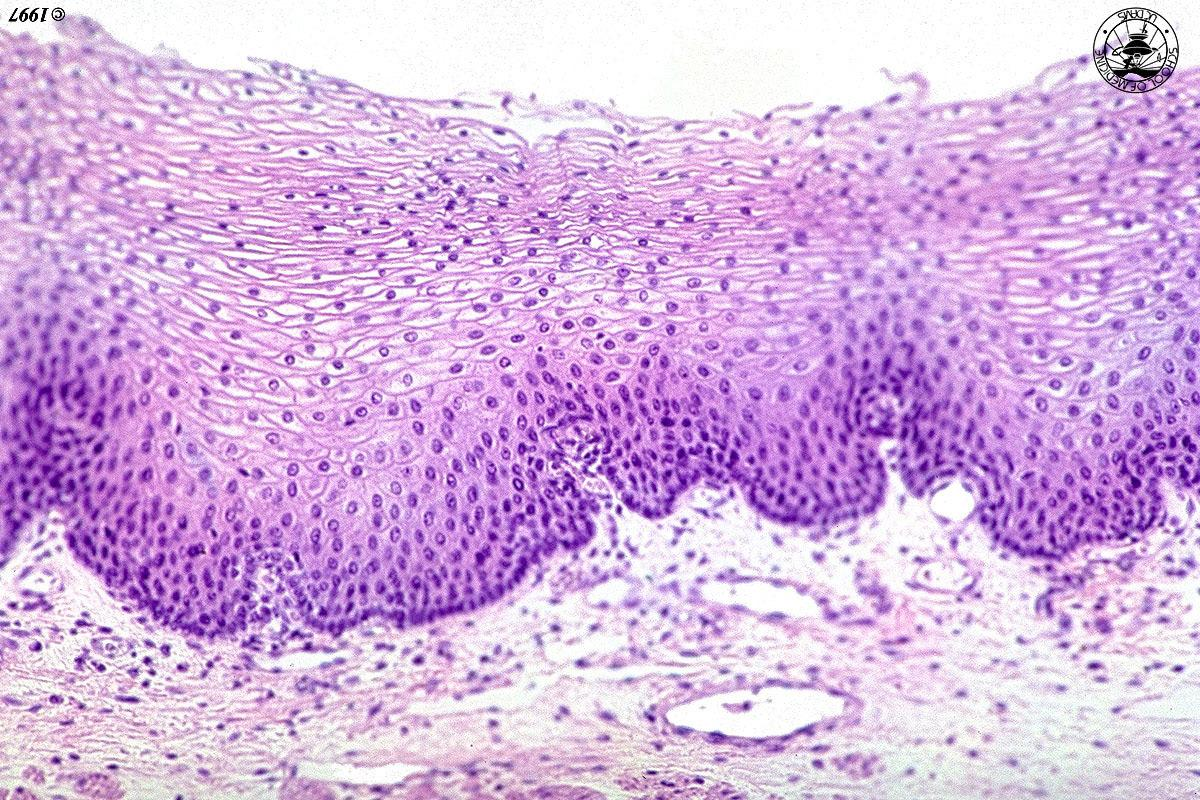 Core Knowledge
Stratified Cuboidal Epithelium
Core Knowledge
Stratified Columnar Epithelium
Core Knowledge
Urothelium
Core Knowledge
Urothelium
Horizontal Integration
Bio-physiological Aspects of Epithelium
Epithelium is an avascular tissue
cell junctions
free surface or apical domain, a lateral domain, and a basal domain
Epithelium creates a selective barrier between the external environment and the underlying connective tissue
Vertical Integration
Interactive Session
Epithelial metaplasia 
 conversion of one epithelial type to another in response to stimuli
Adaptive response to stimuli or stress
 squamous metaplasia frequently occurs in the pseudostratified respiratory epithelium of the trachea and bronchi in response to prolonged exposure to cigarette smoke
Bioethics
Spiral Integration
Bioethical Principals Related To Pulmonary Metaplasia
Informed Consent:Patients diagnosed with pulmonary metaplasia should be fully informed about the condition
Autonomy:Patients have the right to make decisions about their care, including whether to undergo interventions.
Non-Maleficence:Clinicians must avoid harm by ensuring accurate diagnosis and recommending interventions that prevent further damage to lung tissue, such as lifestyle changes or medications.
Public Health Responsibility:Given the link between smoking and metaplasia, there is a duty to advocate for tobacco control policies and education to reduce exposure and prevent disease at a population level.
Spiral Integration
Artificial Intelligence
Role of AI in Pulmonary Metaplasia
AI can potentially aid in enhancing diagnostic accuracy and efficiency. 
AI-powered decision support systems can also help clinicians in selecting appropriate treatment modalities
AI-driven predictive models may help anticipate the risk of Pulmonary Metaplasia in susceptible populations
40
Research
Spiral Integration
Squamous Metaplasia Is Increased in the Bronchial Epithelium of Smokers with Chronic Obstructive Pulmonary Disease
Helen M. Rigden,1 Ahmad Alias,1 Thomas Havelock,1,2 Rory O'Donnell,1 Ratko Djukanovic,1,2 Donna E. Davies,1,2 and Susan J. Wilson
https://pubmed.ncbi.nlm.nih.gov/?term=Wilson%20SJ%5BAuthor%5D

The extent of squamous metaplasia was significantly increased in both COPD1 and COPD2 compared to healthy smokers and healthy non-smokers. The amount of fully differentiated squamous epithelium was also increased in COPD1 and COPD2 compared to healthy non-smokers, as was the expression of carcinoembryonic antigen
How To Access Digital Library
Steps to Access HEC Digital Library
Go to the website of HEC National Digital Library
On Home Page, click on the INSTITUTES
A page will appear showing the universities from Public and Private Sector and other Institutes which have access to HEC National Digital Library HNDL
Select your desired Institute
A page will appear showing the resources of the institution
Journals and Researches will appear
You can find a Journal by clicking on JOURNALS AND DATABASE and enter a keyword to search for your desired journal
42
Learning Resources
Junqueira’s Basic Histology 12th Edition, Chapter 4
Histology , A text and Atlas by Michael H.Ross 7th Edition, Chapter 5
DiFiore's Atlas of Histology with Functional Correlations 11th Edition, Chapter 2
Google scholar